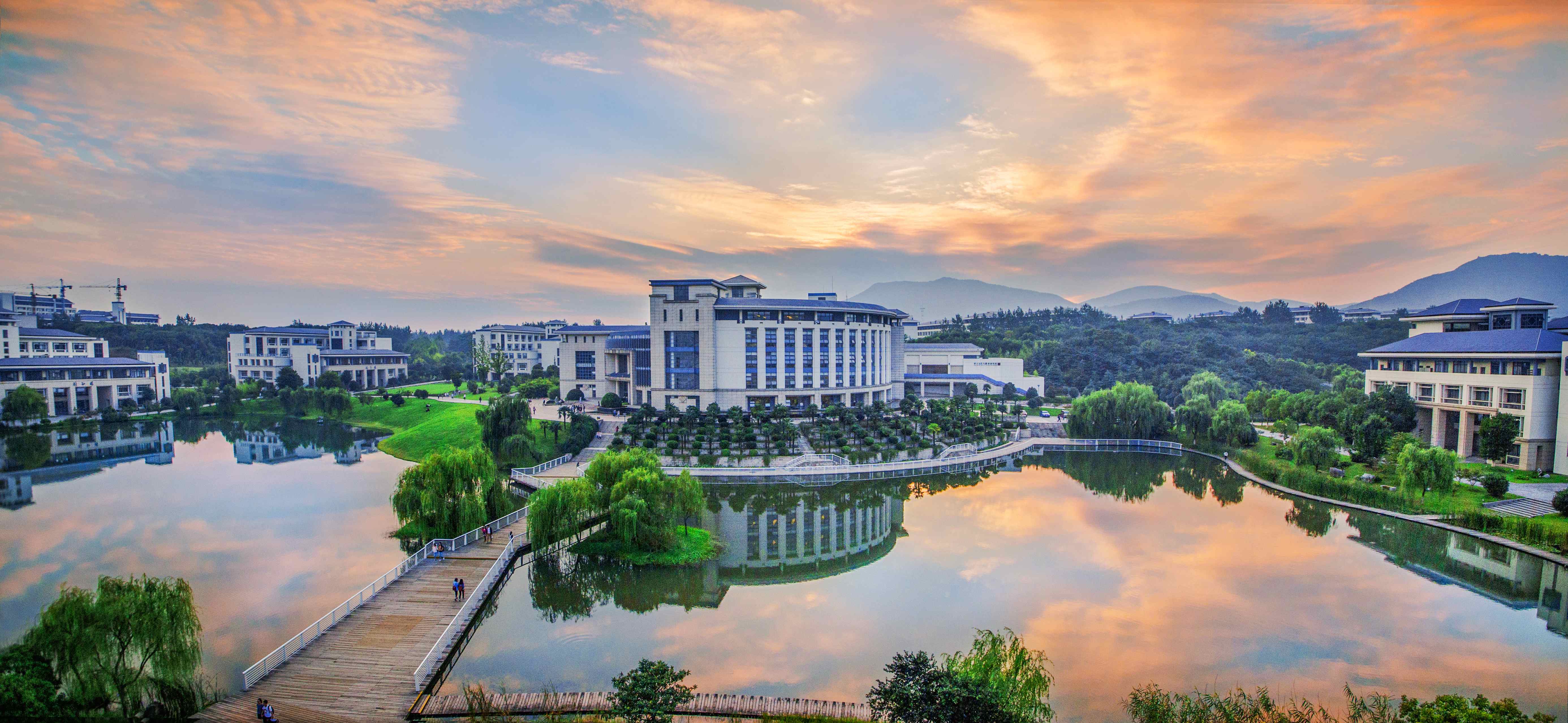 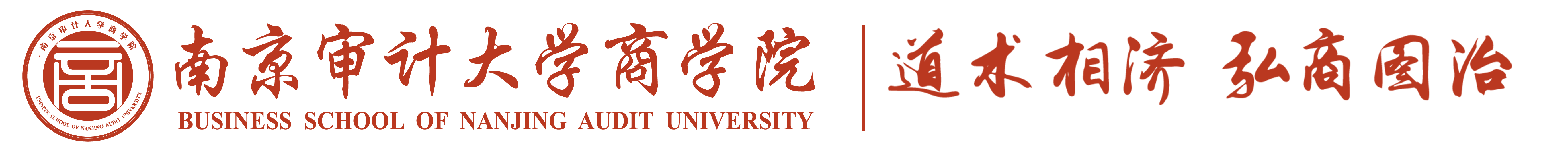 简约PPT
汇报人：商学院
2023年9月
[Speaker Notes: 大侠素材铺  淘宝店：https://dxpu.taobao.com/]
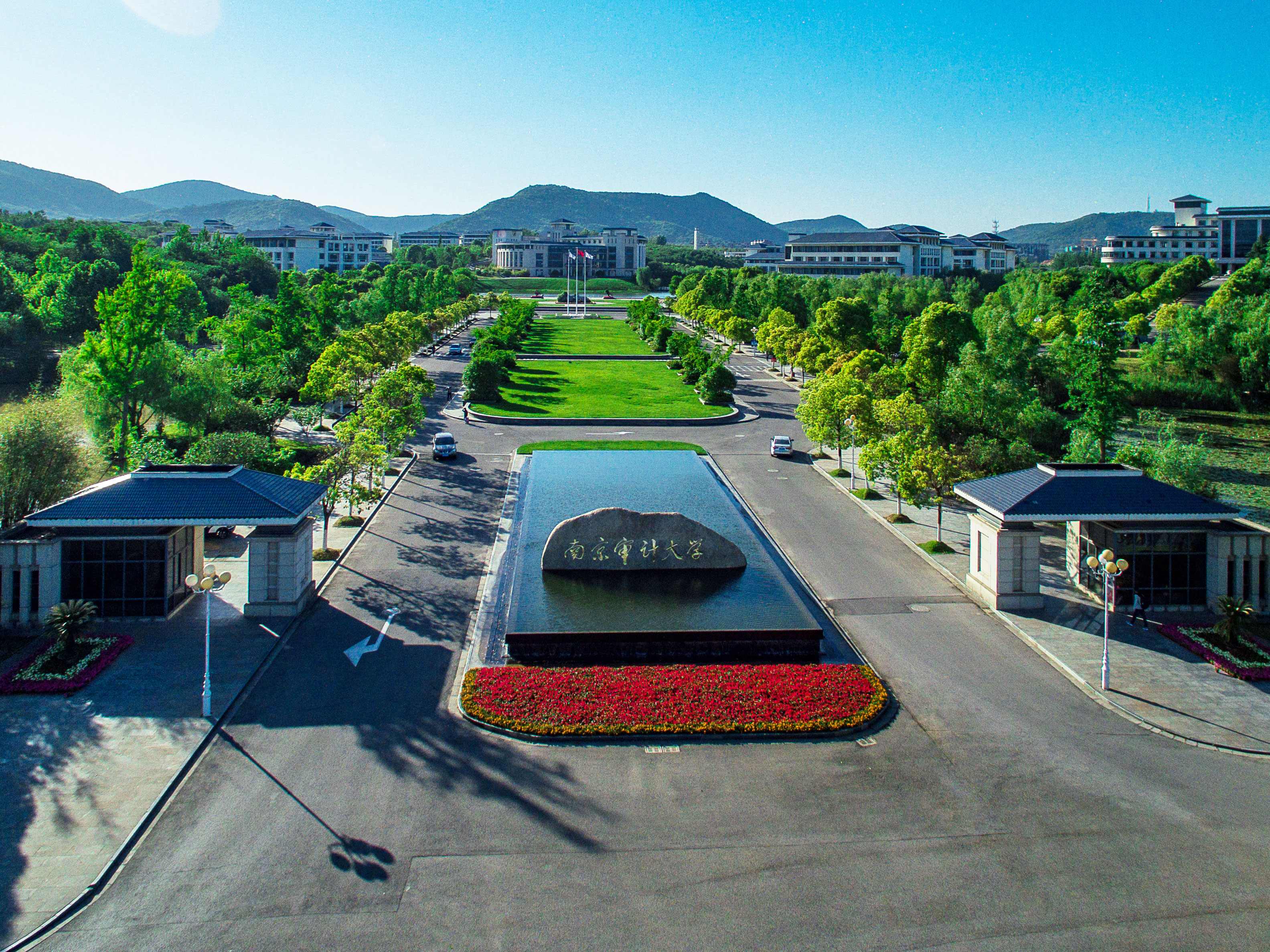 01
02
03
04
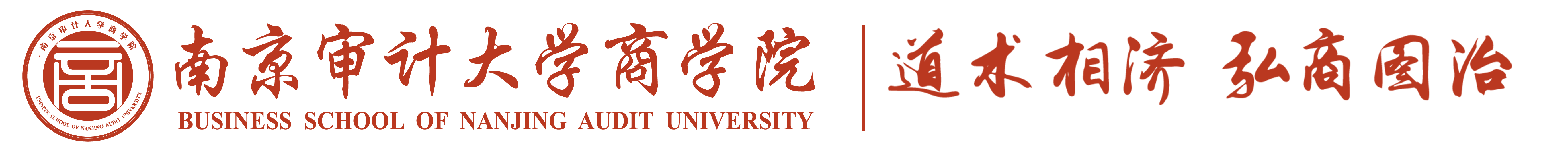 输入内容
输入内容
输入内容
输入内容
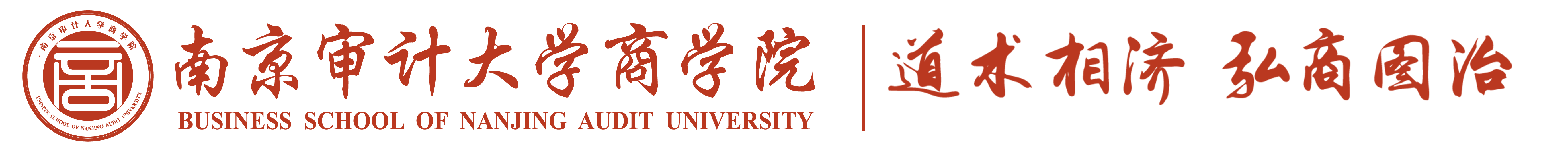 1
输入内容
输入内容
输入内容
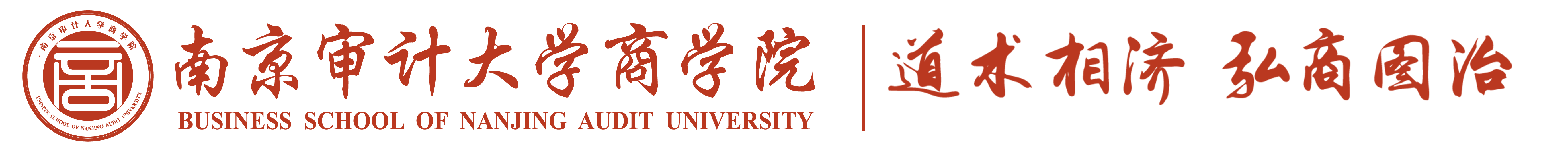 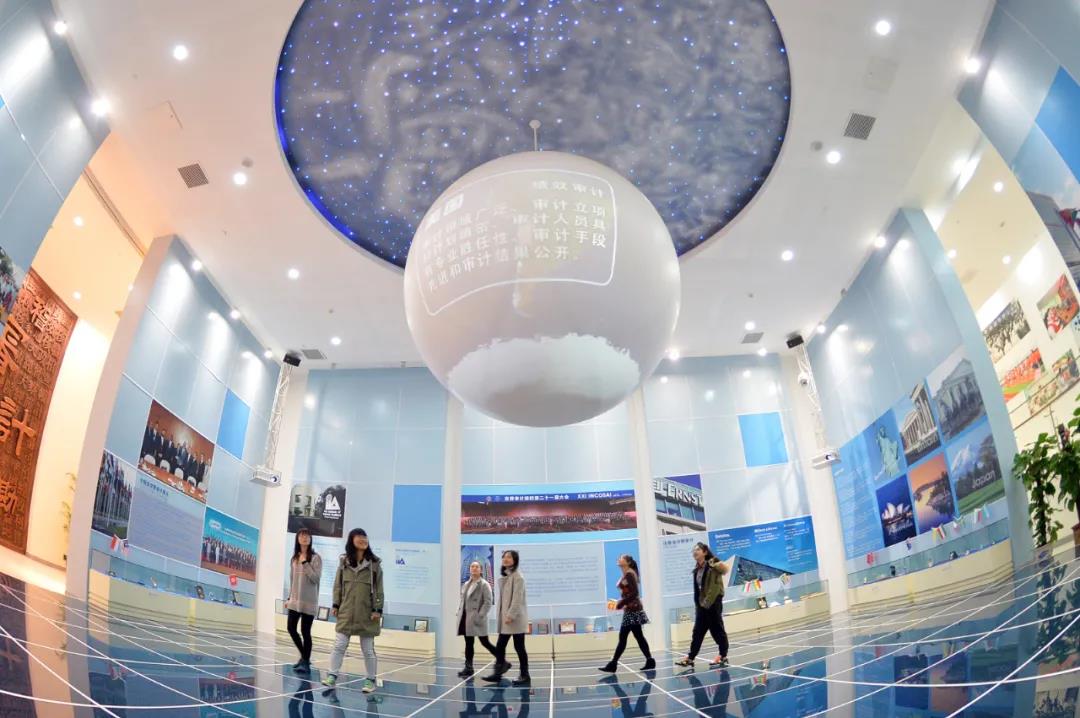 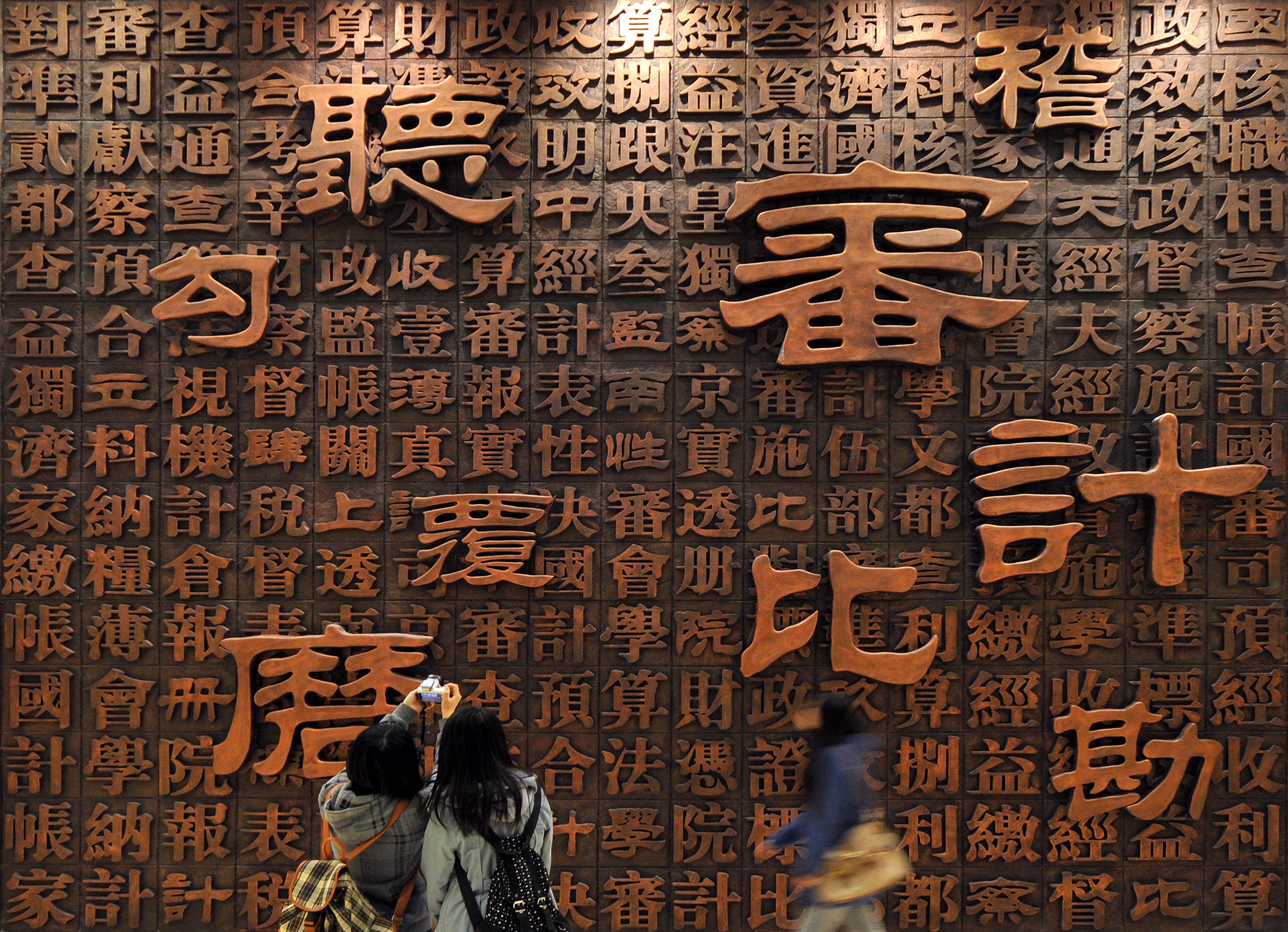 输入内容
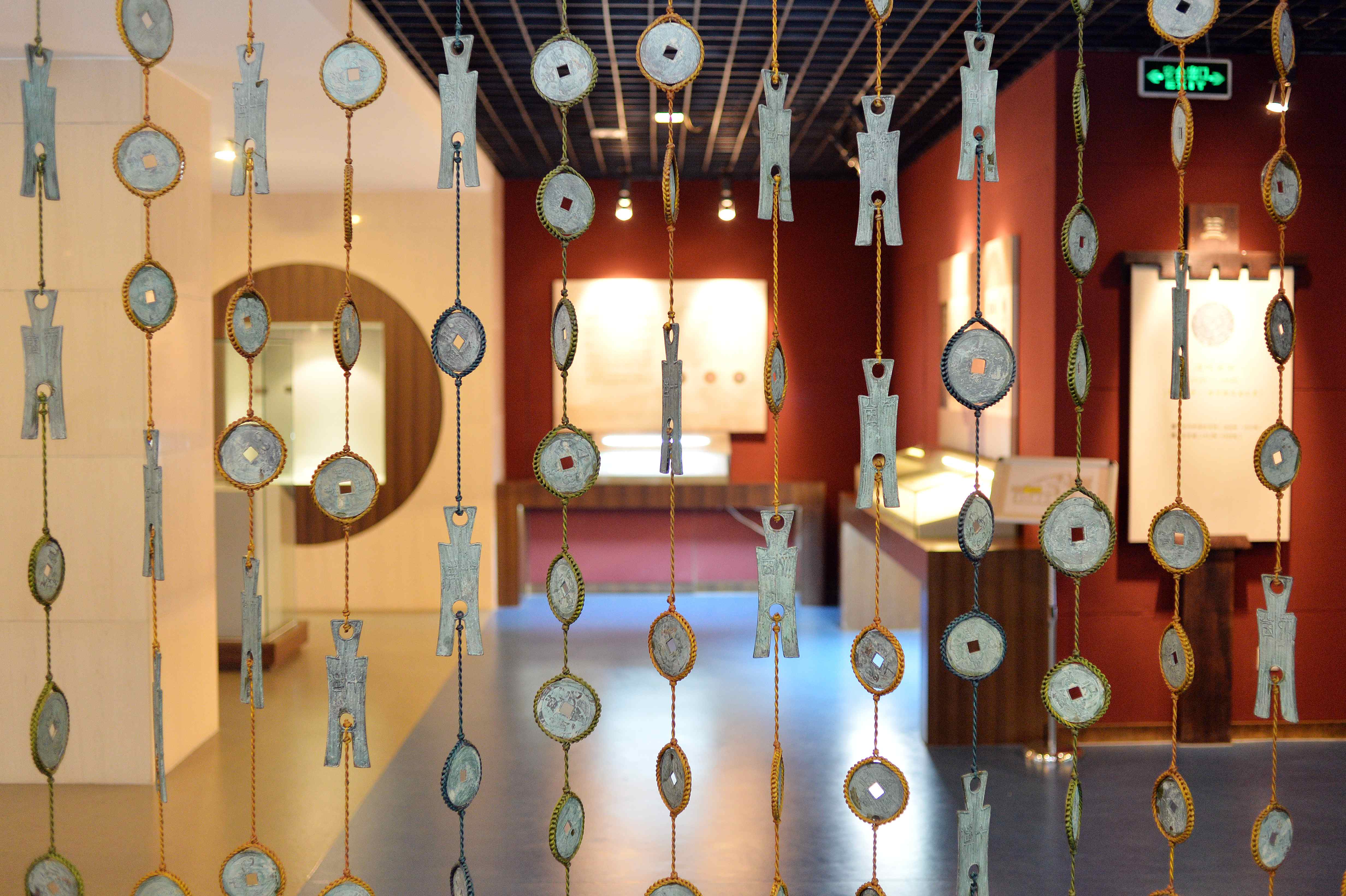 输入内容
输入内容
输入内容
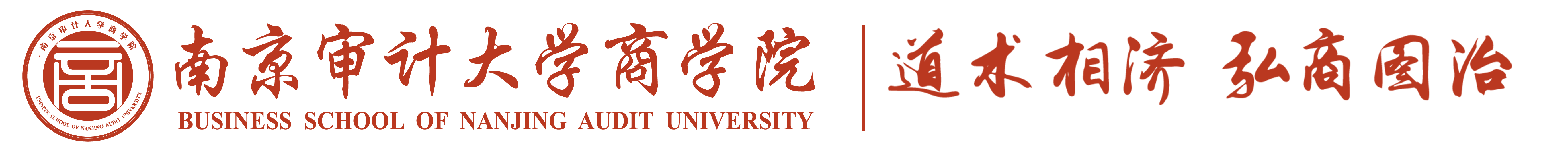 输入内容
输入内容
输入内容
输入内容
输入内容
输入内容
输入内容
输入内容
输入内容
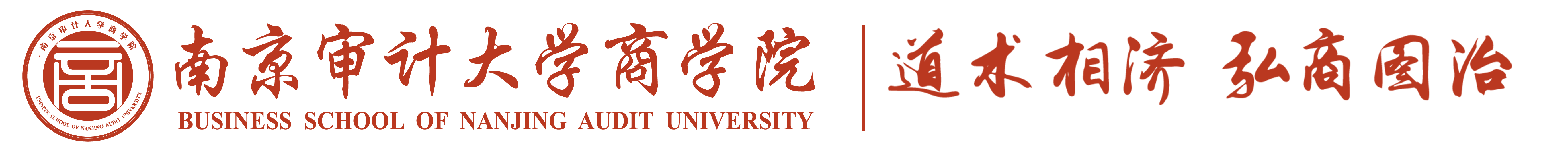 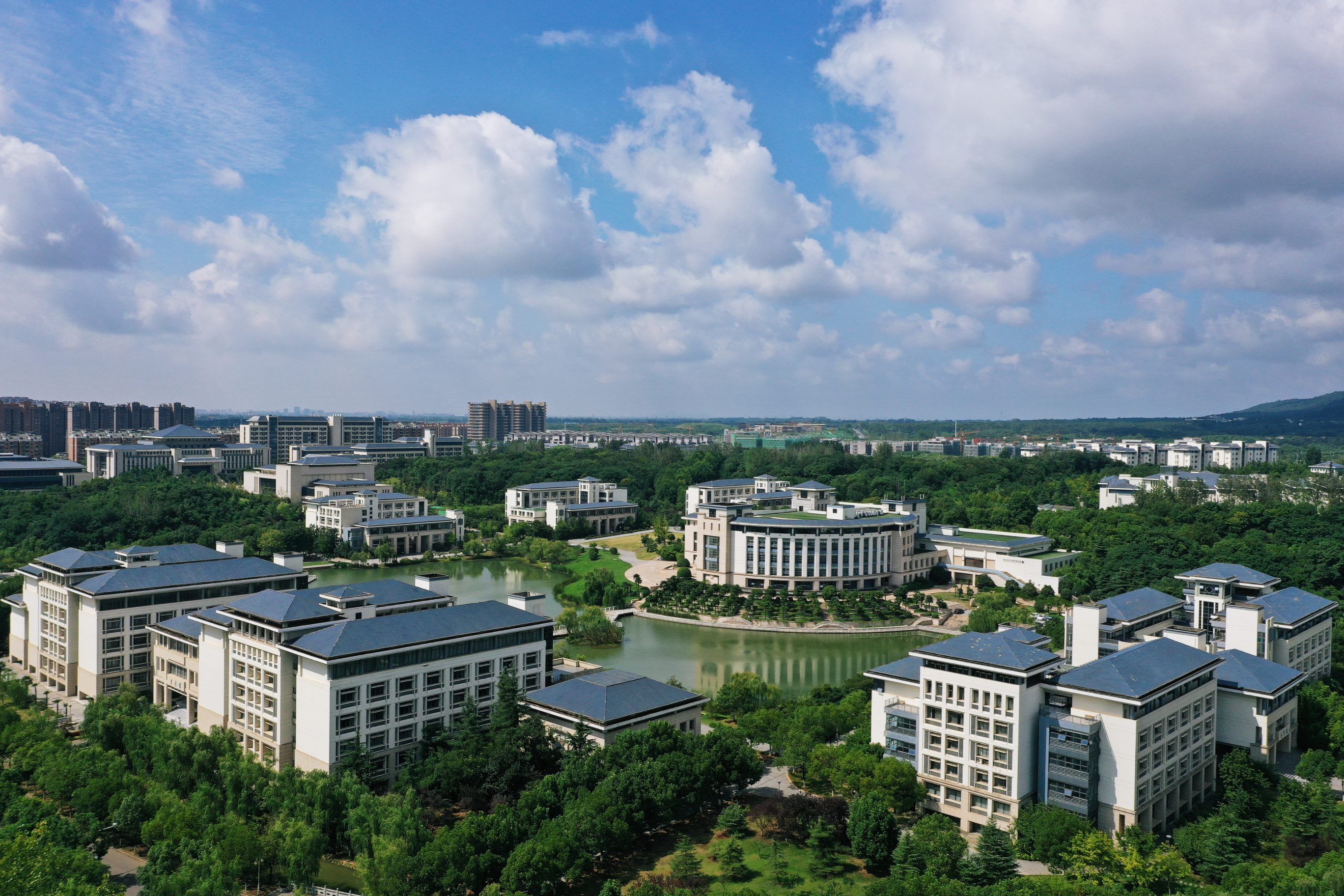 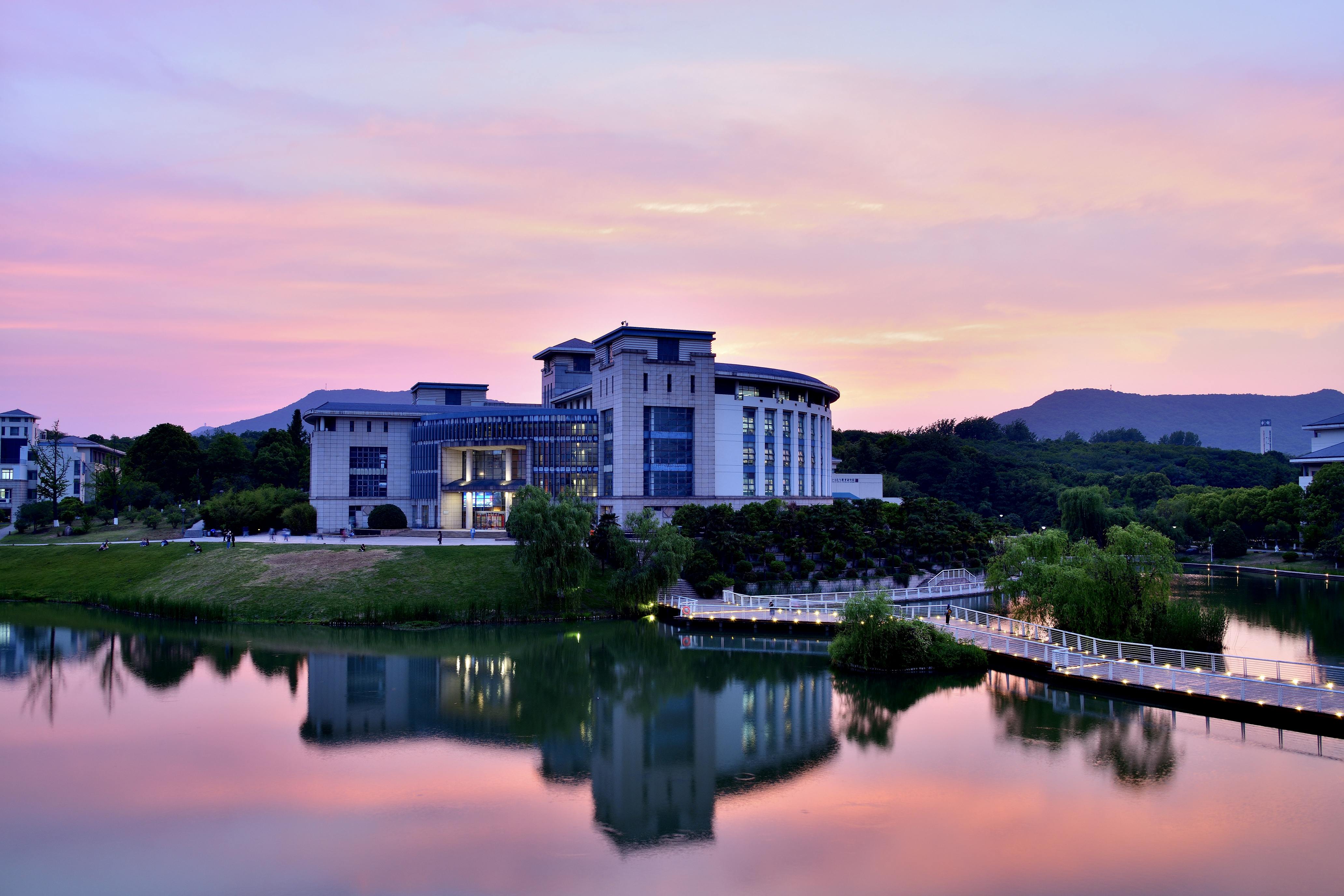 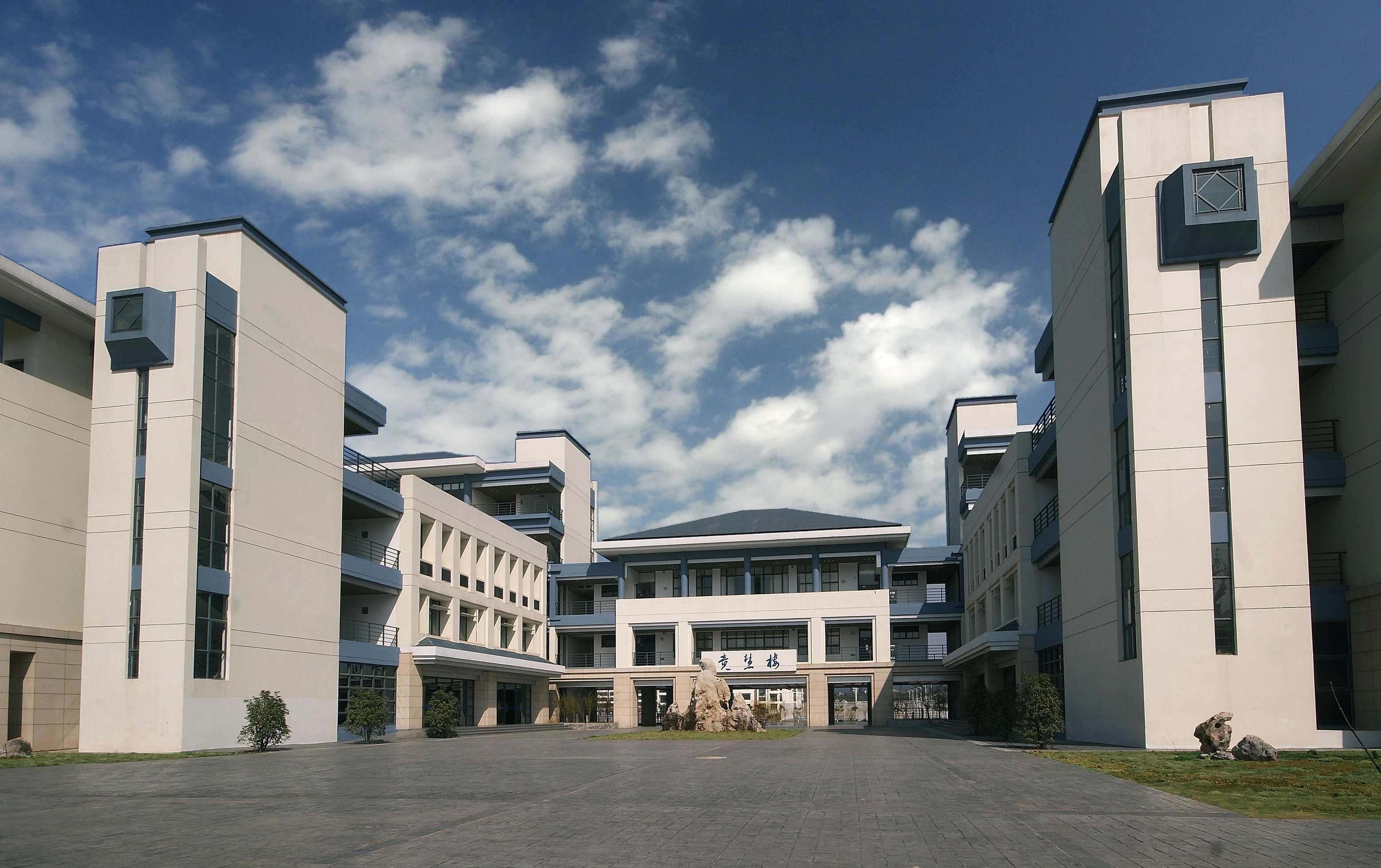 输入内容
输入内容
输入内容
输入内容
输入内容
输入内容
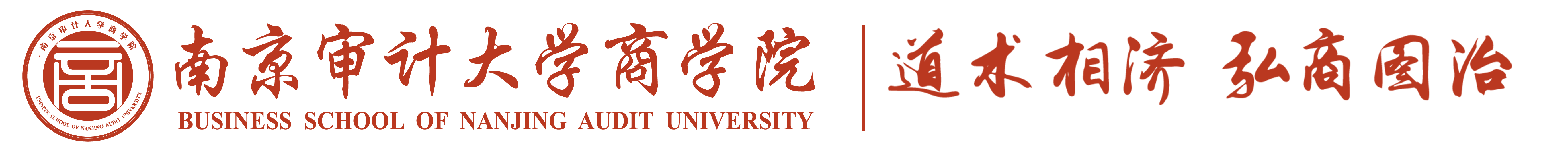 2
输入内容
输入内容
输入内容
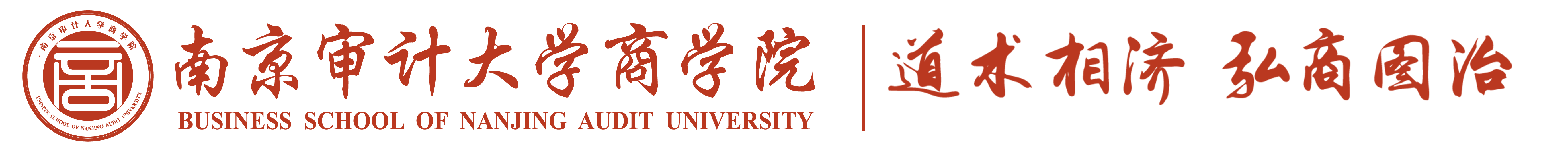 输入内容
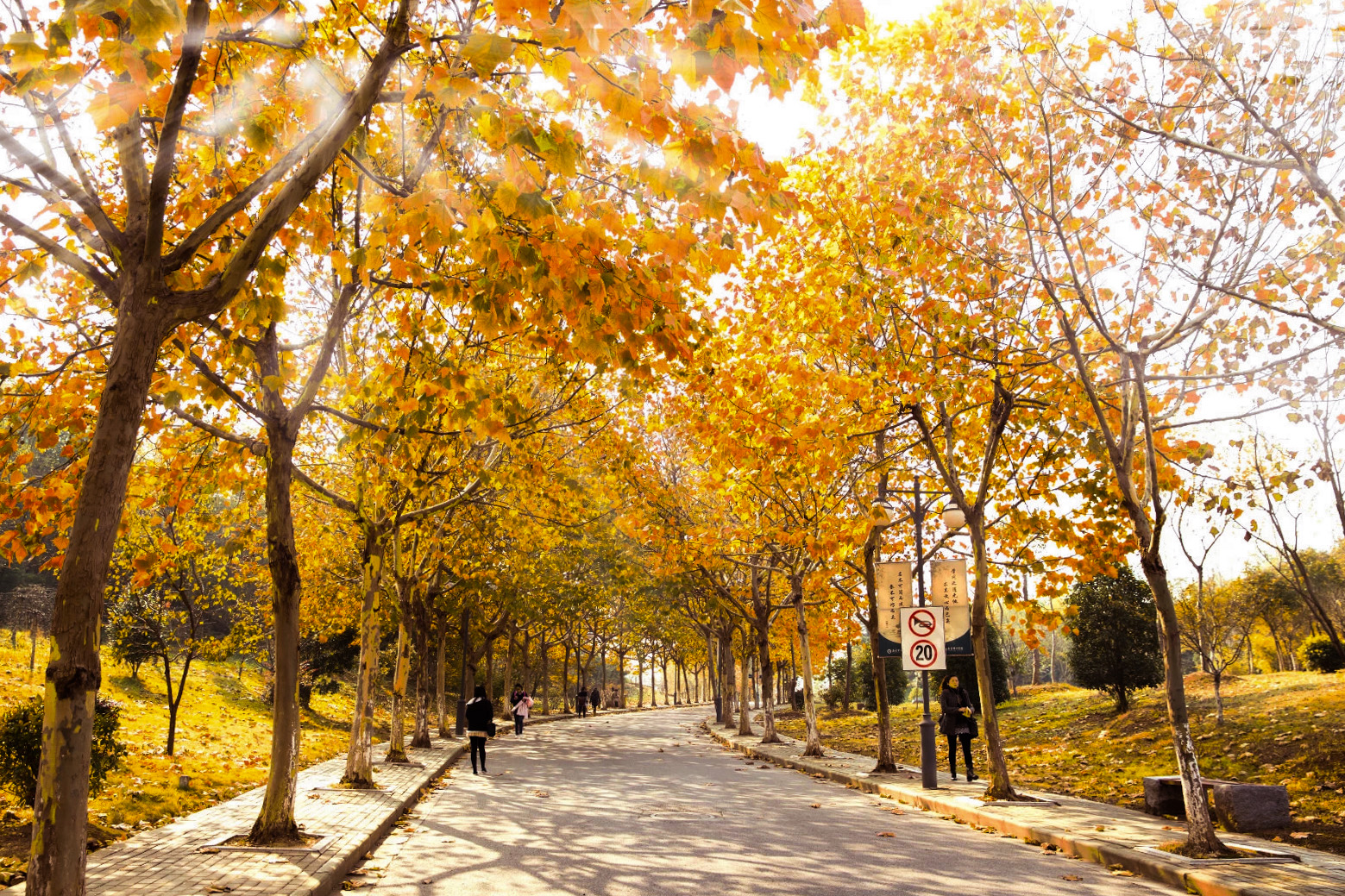 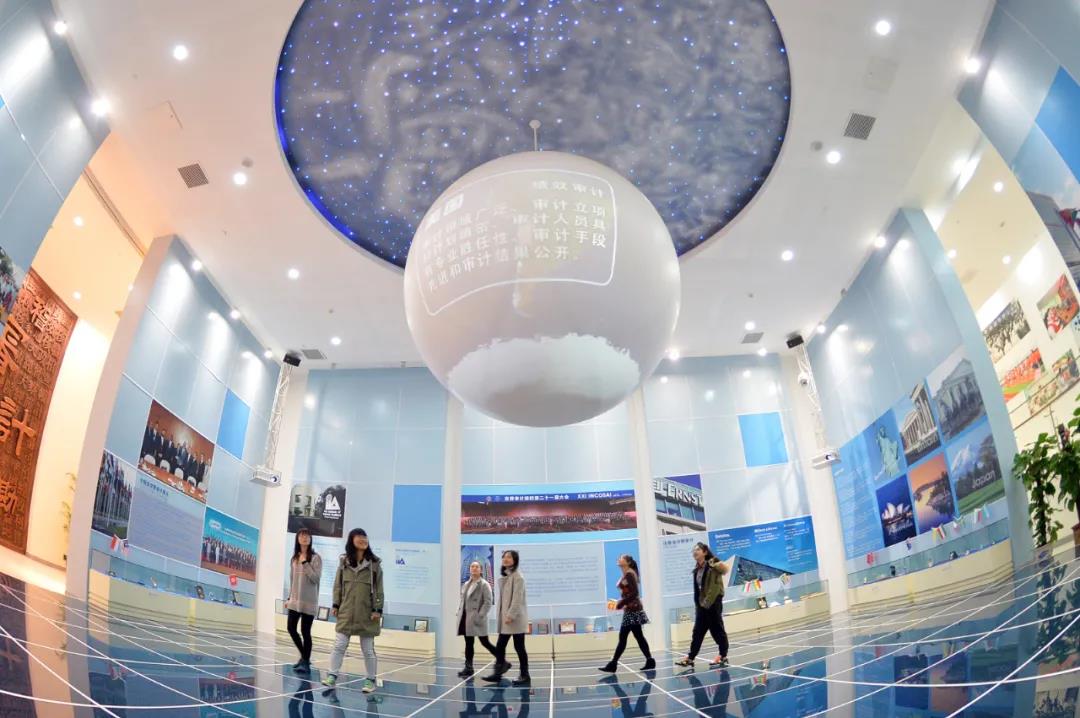 输入内容
输入内容
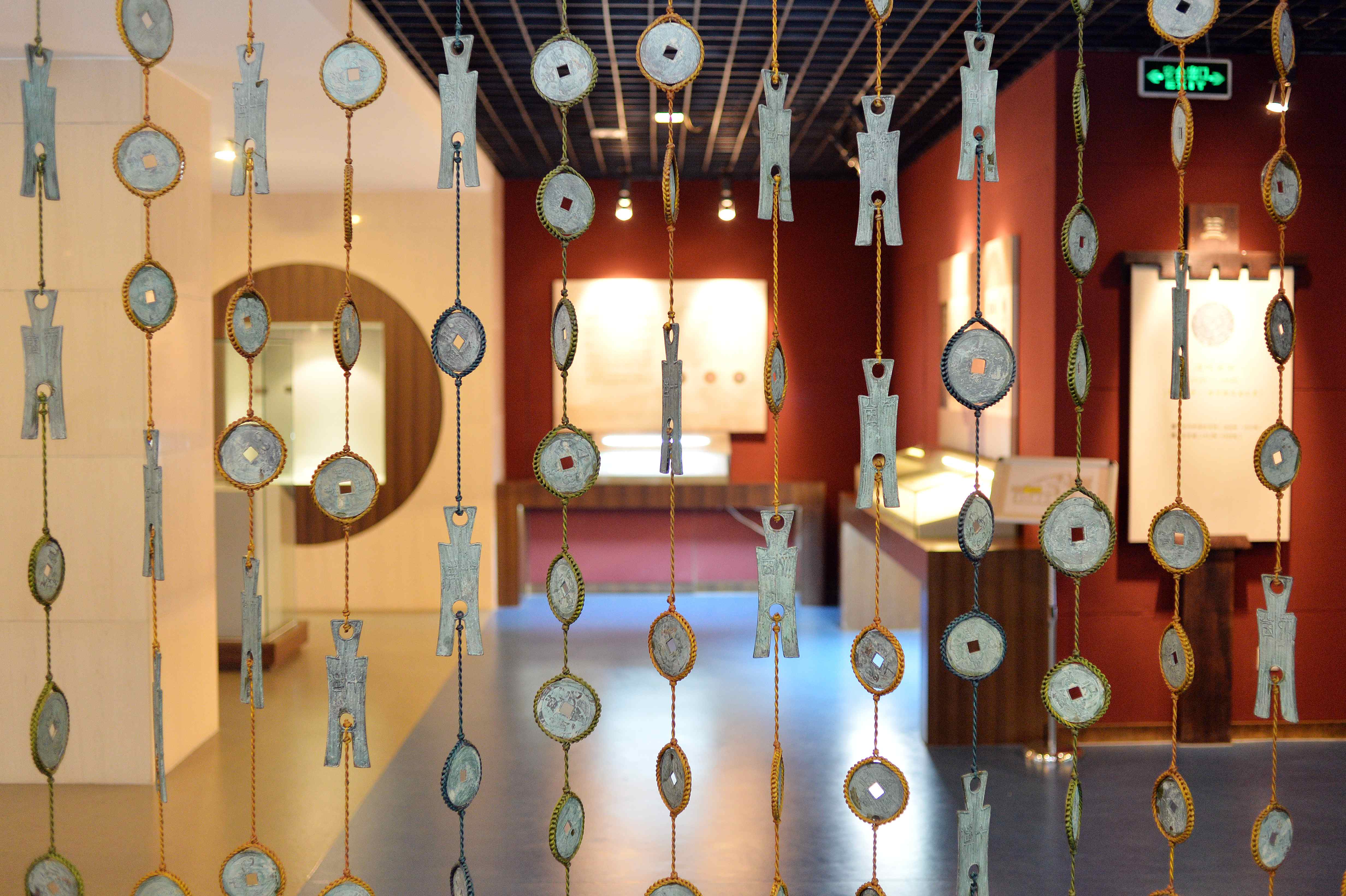 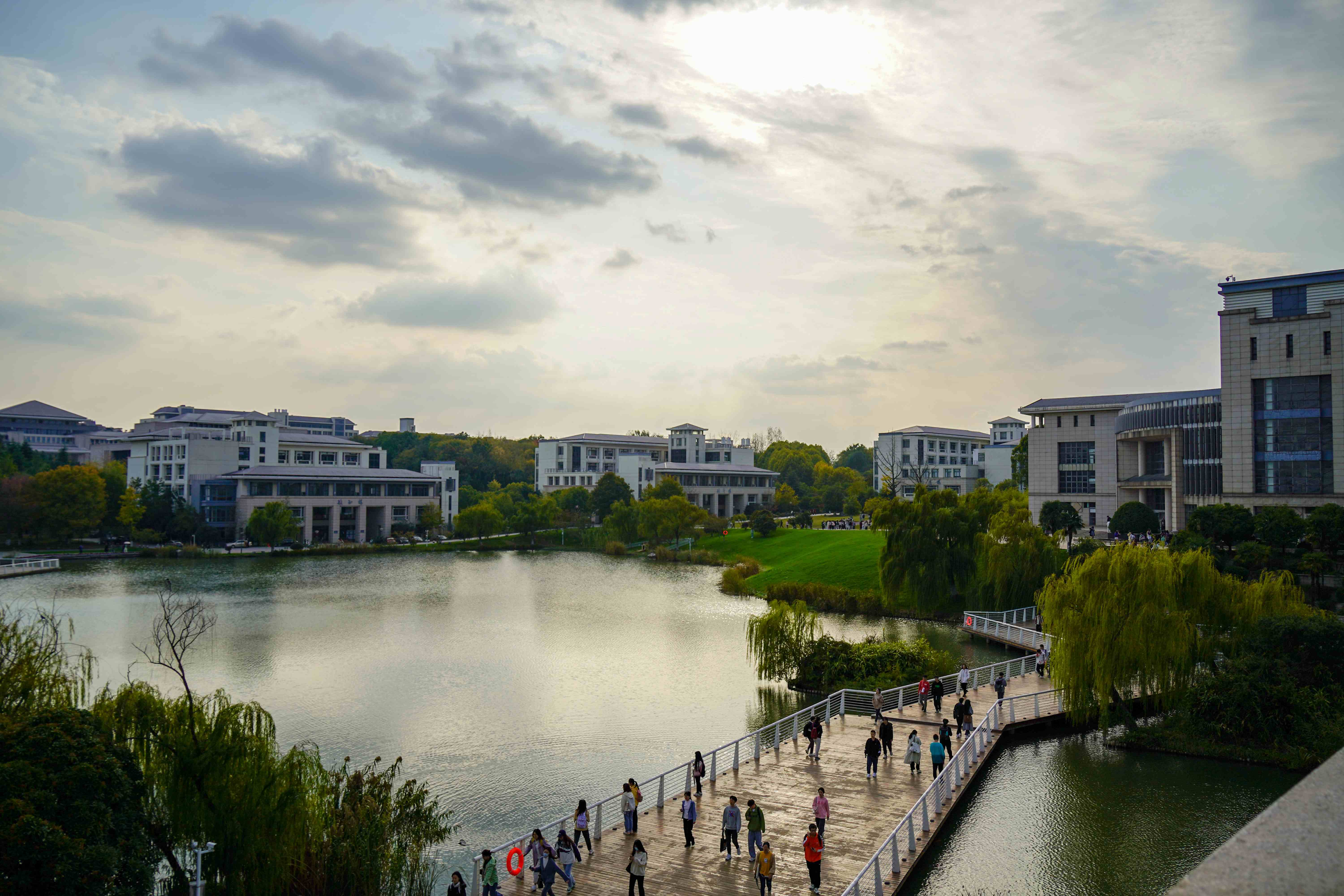 输入内容
输入内容
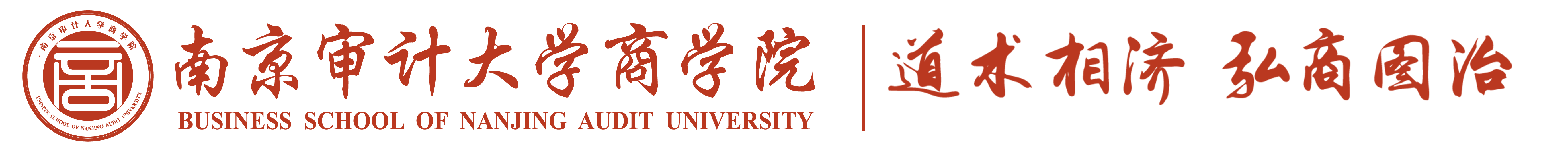 标题
标题
标题
输入内容
输入内容
输入内容
标题
标题
标题
输入内容
输入内容
输入内容
输入内容
输入内容
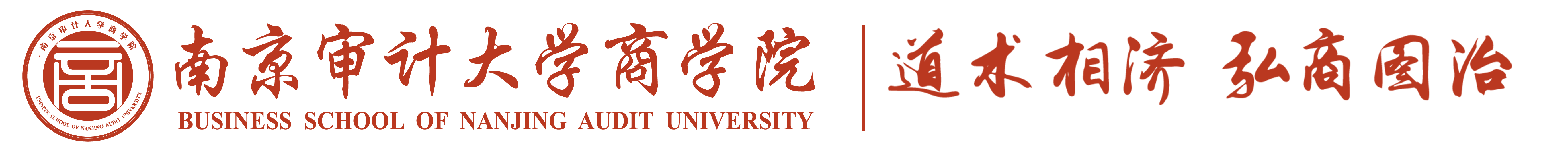 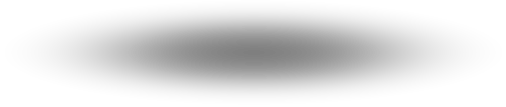 段落一：输入内容
段落二：输入内容
段落三：输入内容
输入内容
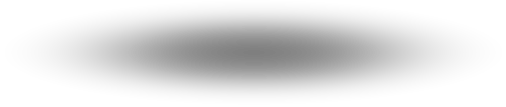 段落一：输入内容
段落二：输入内容
段落三：输入内容
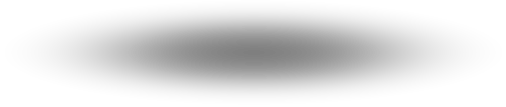 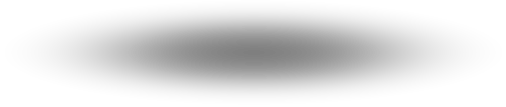 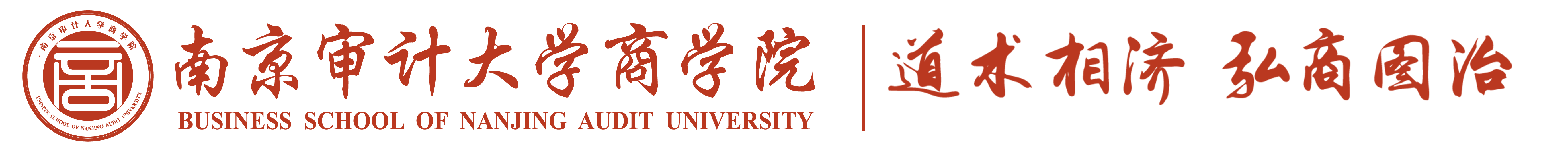 3
输入内容
输入内容
输入内容
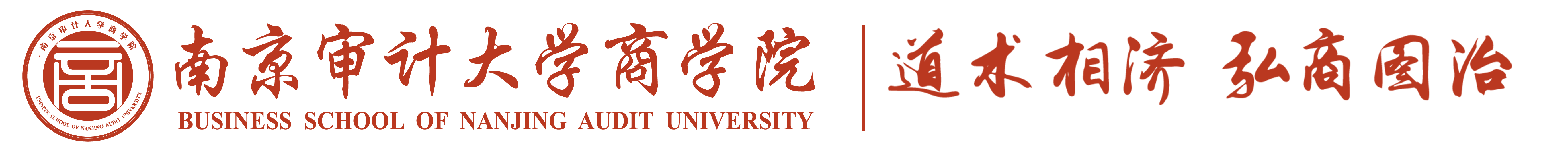 输入内容
输入内容
输入内容
输入内容
输入内容二
输入内容一
输入内容
输入内容
4R
输入内容
输入内容
输入内容四
输入内容三
输入内容
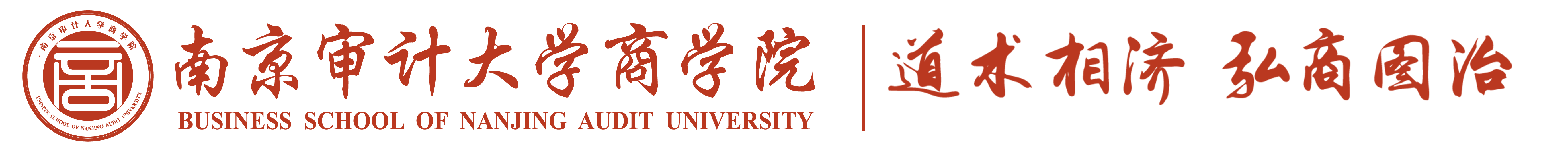 输入内容
输入内容
输入内容
输入内容
输入内容
输入内容
输入内容
输入内容
输入内容
输入内容
输入内容
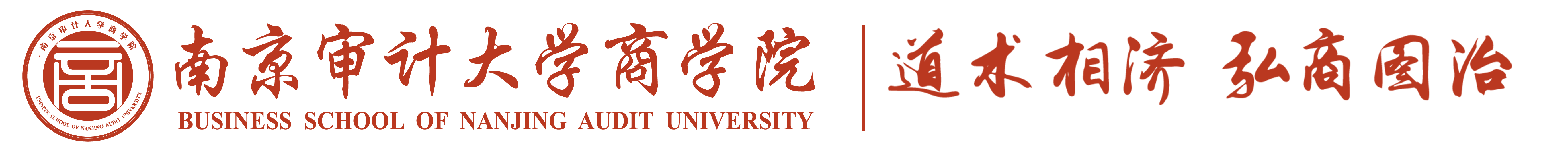 输入内容
输入内容
输入内容
输入内容
输入内容
输入内容
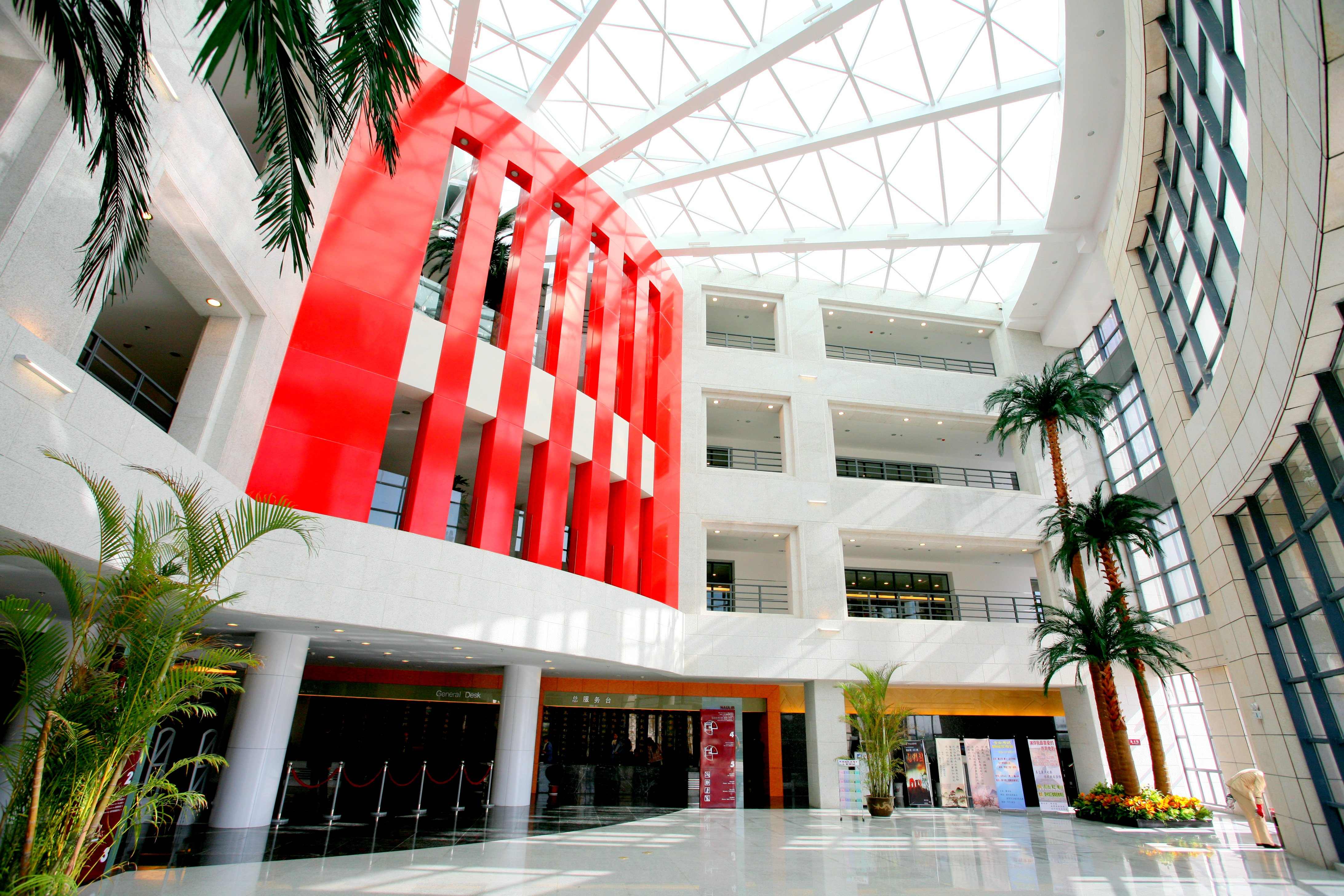 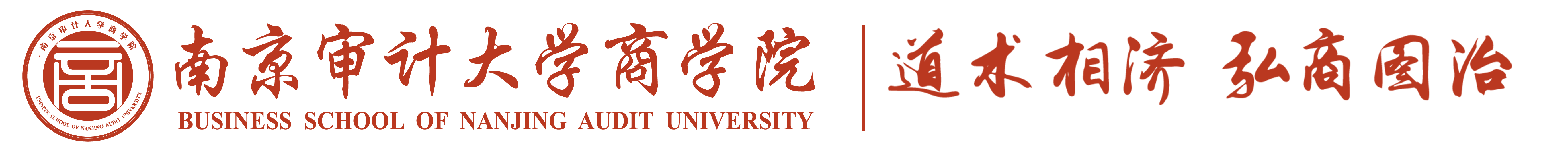 4
输入内容
输入内容
输入内容
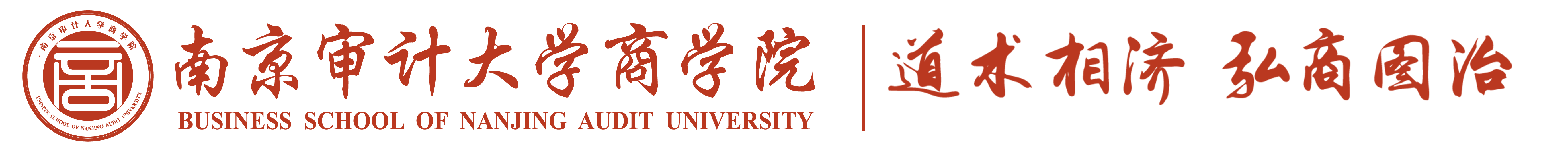 输入内容
输入内容
输入内容
输入内容
前景
分析
输入内容
输入内容
输入内容
输入内容
输入内容
输入内容
输入内容
输入内容
输入内容
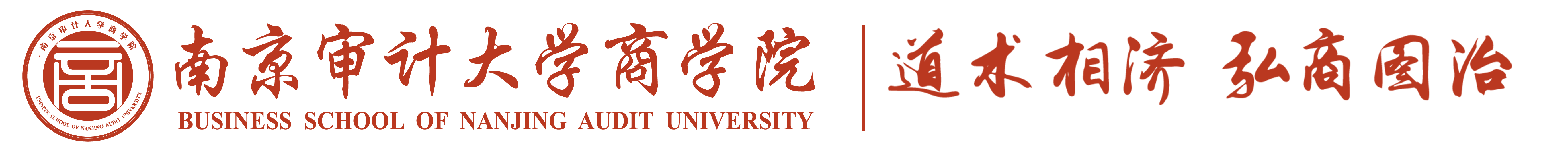 输入内容
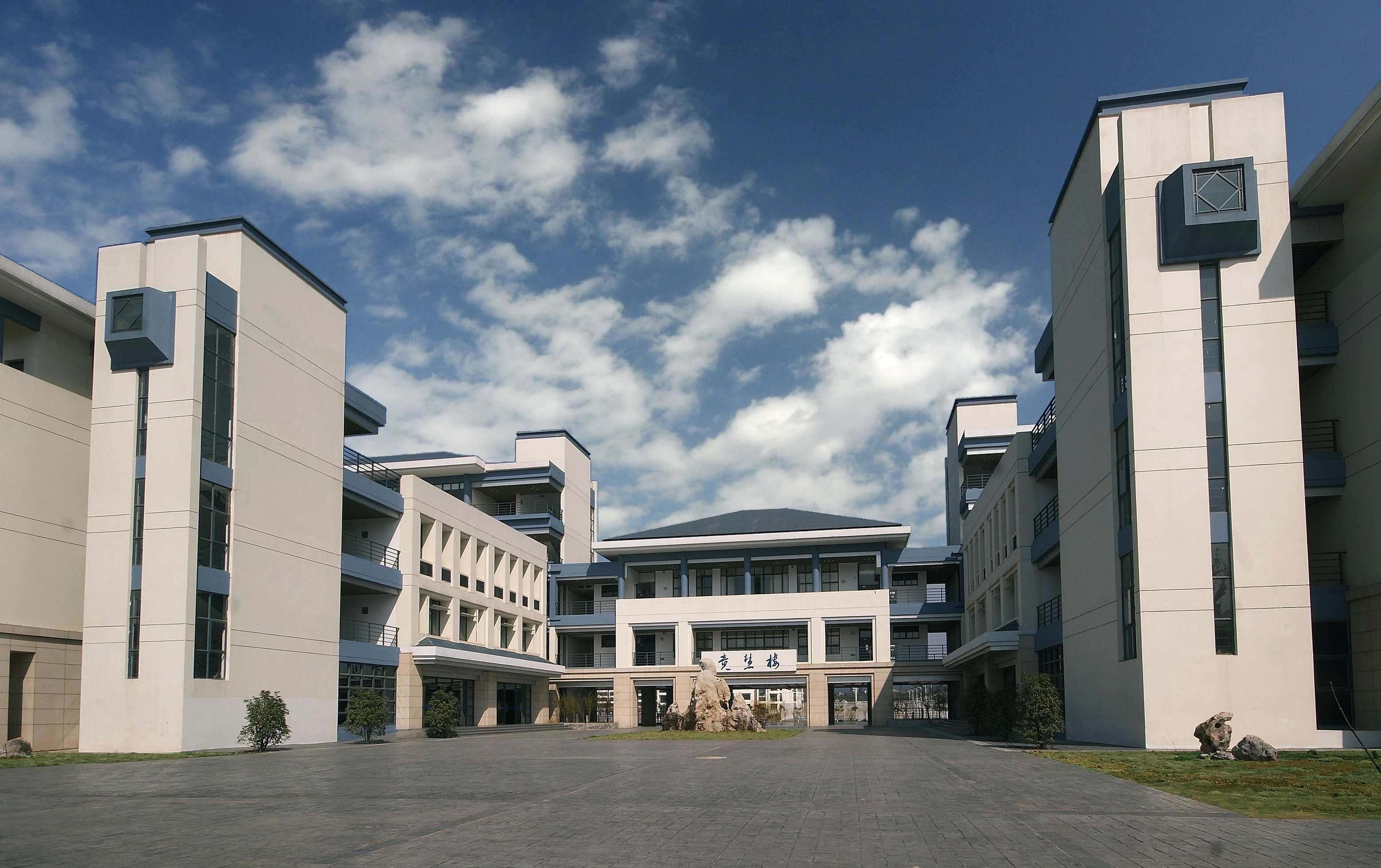 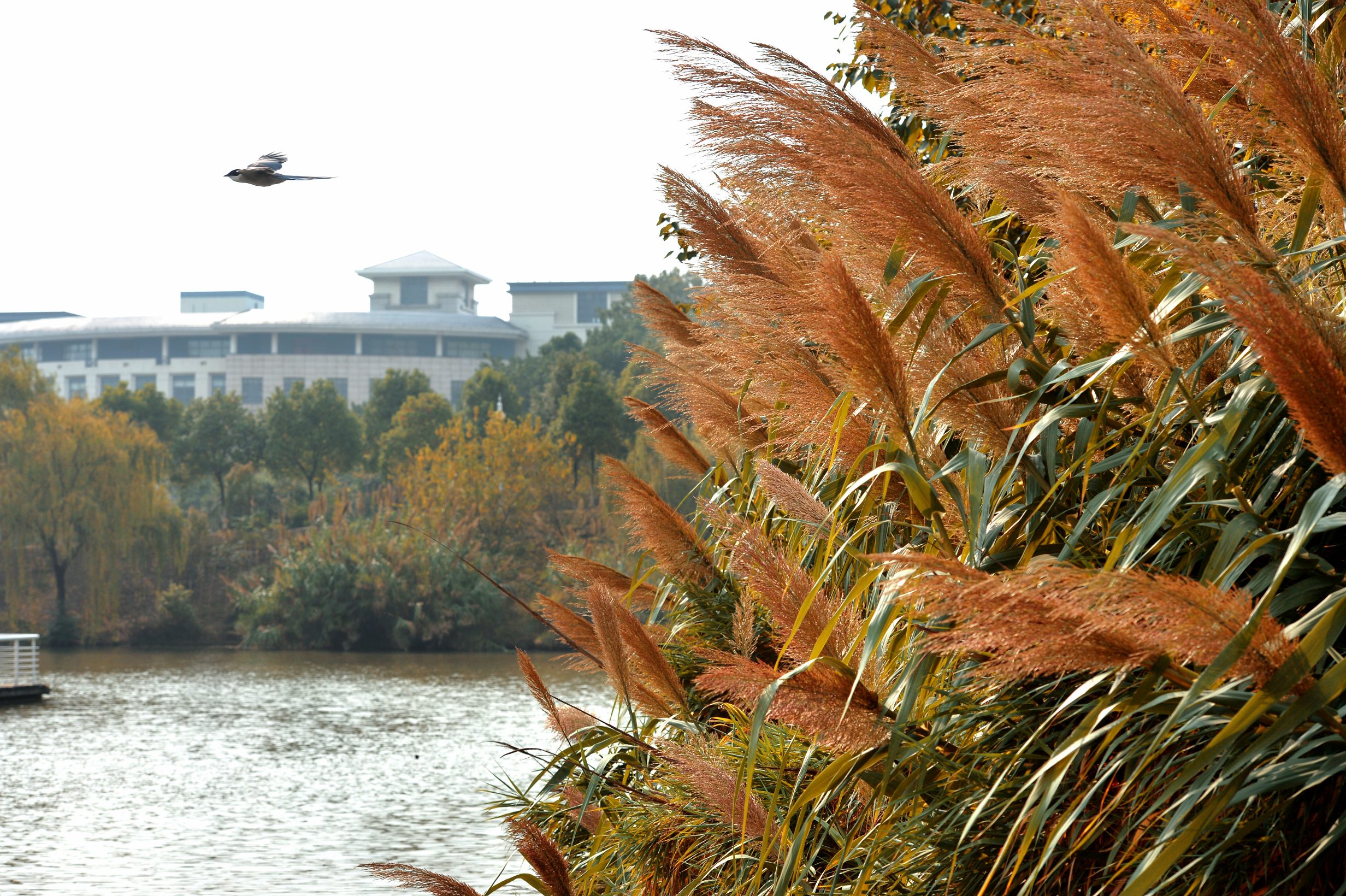 输入内容
输入内容
输入内容
输入内容
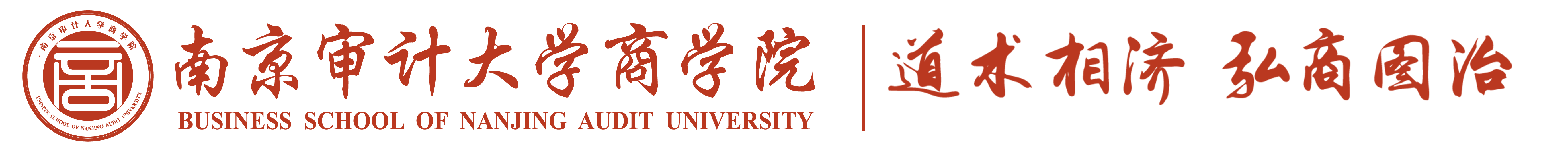 输入内容
输入内容
输入内容
输入内容
输入内容
输入内容
输入内容
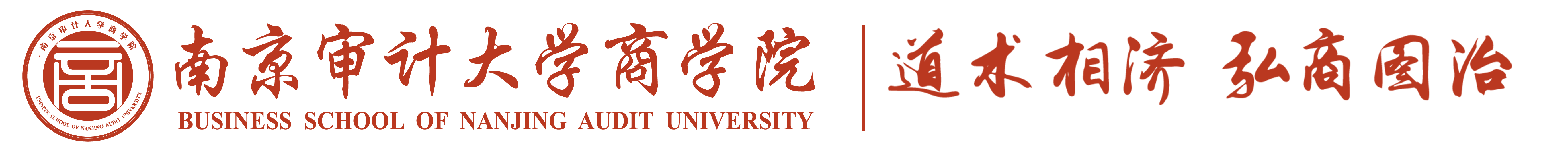 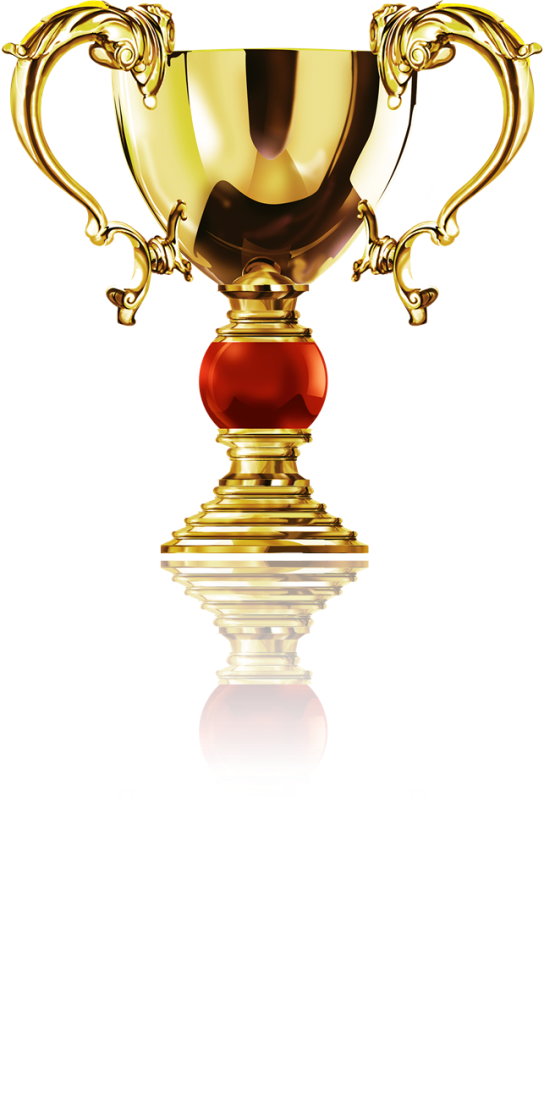 输入内容
输入内容
输入内容
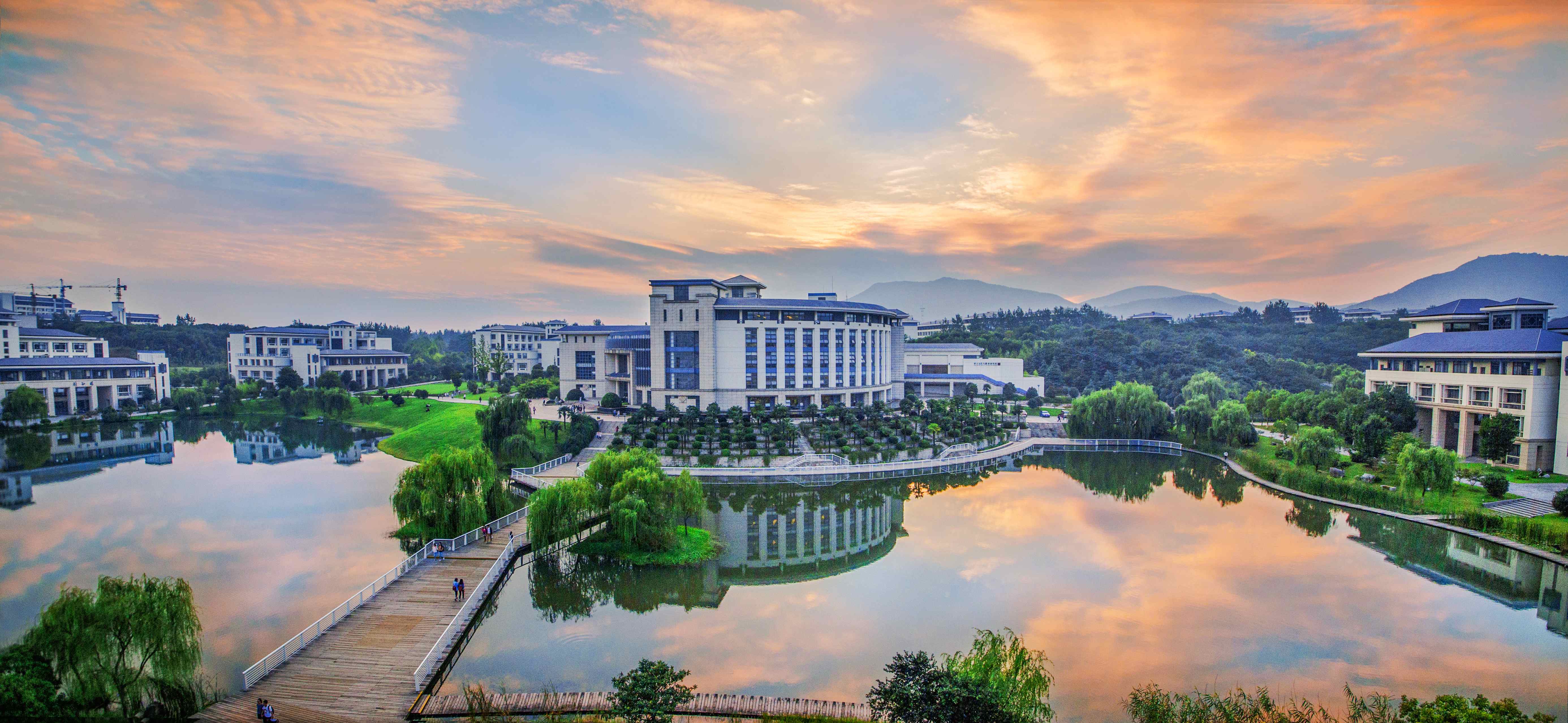 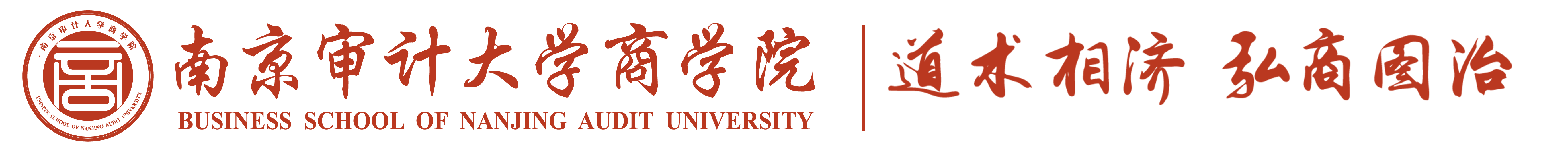 感谢聆听！
汇报人：商学院
2023年9月
[Speaker Notes: 大侠素材铺  淘宝店：https://dxpu.taobao.com/]